Basic Challenges of Sustaining Intangible Cultural Heritage
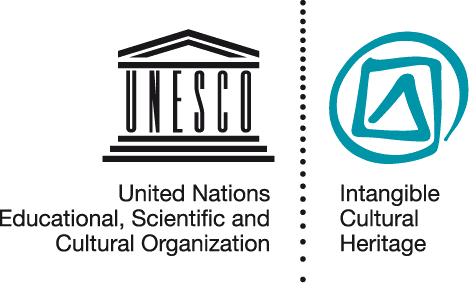 Frank Proschan
UNESCO 
Intangible Cultural Heritage Section
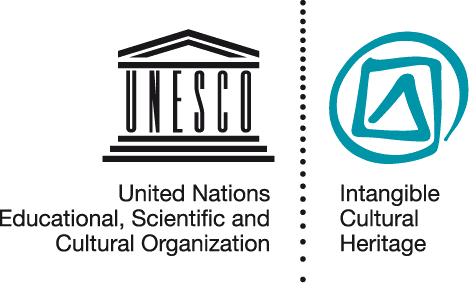 Intangible Heritage Convention
The “intangible cultural heritage” means the practices, representations, expressions, knowledge, skills – as well as the instruments, objects, artefacts and cultural spaces associated therewith – that communities, groups and, in some cases, individuals recognize as part of their cultural heritage. […]
[Speaker Notes: The “intangible cultural heritage” means the practices, representations, expressions, knowledge, skills – as well as the instruments, objects, artefacts and cultural spaces associated therewith – that communities, groups and, in some cases, individuals recognize as part of their cultural heritage.]
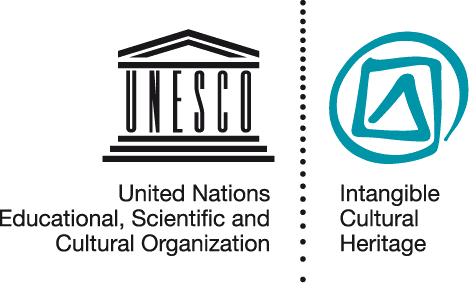 Intangible Heritage Convention
[…] This intangible cultural heritage, transmitted from generation to generation, is constantly recreated by communities and groups in response to their environment, their interaction with nature and their history, and provides them with a sense of identity and continuity, thus promoting respect for cultural diversity and human creativity. […]
[Speaker Notes: […] This intangible cultural heritage, transmitted from generation to generation, is constantly recreated by communities and groups in response to their environment, their interaction with nature and their history, and provides them with a sense of identity and continuity, thus promoting respect for cultural diversity and human creativity. […]]
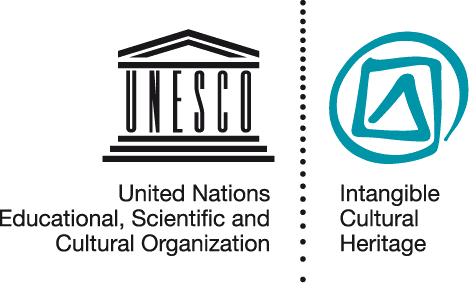 Intangible Heritage Convention
[…] For the purposes of this Convention, consideration will be given solely to such intangible cultural heritage as is compatible with existing international human rights instruments, as well as with the requirements of mutual respect among communities, groups and individuals, and of sustainable development.
[Speaker Notes: […] For the purposes of this Convention, consideration will be given solely to such intangible cultural heritage as is compatible with existing international human rights instruments, as well as with the requirements of mutual respect among communities, groups and individuals, and of sustainable development.]
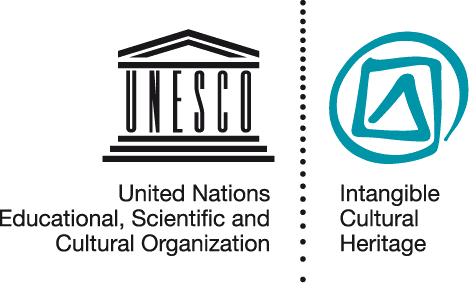 Intangible Heritage Convention
“Safeguarding” means measures aimed at ensuring the viability of the intangible cultural heritage, including the identification, documentation, research, preservation, protection, promotion, enhancement, transmission, particularly through formal and non-formal education, as well as the revitalization of the various aspects of such heritage.
[Speaker Notes: “Safeguarding” means measures aimed at ensuring the viability of the intangible cultural heritage, including the identification, documentation, research, preservation, protection, promotion, enhancement, transmission, particularly through formal and non-formal education, as well as the revitalization of the various aspects of such heritage.]
Safeguarding Intangible Heritage
Revitalization
Revival
Transmission
Dissemination
Research Documenting 
Inventorying
Practice
Creation
Maintaining
Transmission
Preservation
Protection
Promotion
Presentation
Recognition
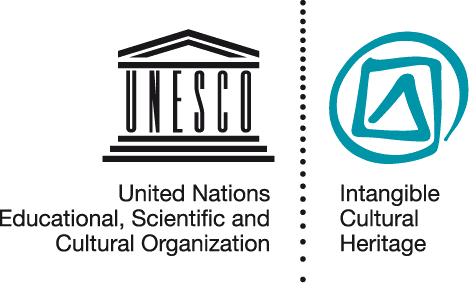 Mechanisms of the Convention
General Assembly of the States Parties to the Convention
Intergovernmental Committee for the Safeguarding of the Intangible Cultural Heritage
UNESCO Secretariat
[Speaker Notes: General Assembly of the States Parties to the Convention
Intergovernmental Committee for the Safeguarding of the Intangible Cultural Heritage
UNESCO Secretariat]
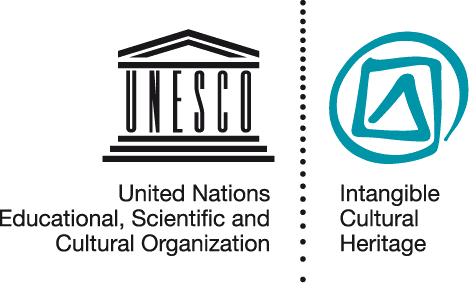 Safeguarding at the national level
Each State Party shall […] take the necessary measures to ensure the safeguarding of the intangible cultural heritage present in its territory […]

	[including…]
[Speaker Notes: Each State Party shall […] take the necessary measures to ensure the safeguarding of the intangible cultural heritage present in its territory […]

	[including…]]
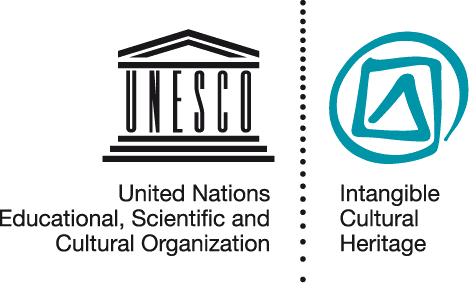 Safeguarding at the national level
identify and define the various elements of the intangible cultural heritage present in its territory, with the participation of communities, groups and relevant non-governmental organizations 
draw up, in a manner geared to its own situation, one or more inventories of the intangible cultural heritage present in its territory
[Speaker Notes: identify and define the various elements of the intangible cultural heritage present in its territory, with the participation of communities, groups and relevant non-governmental organizations 
draw up, in a manner geared to its own situation, one or more inventories of the intangible cultural heritage present in its territory]
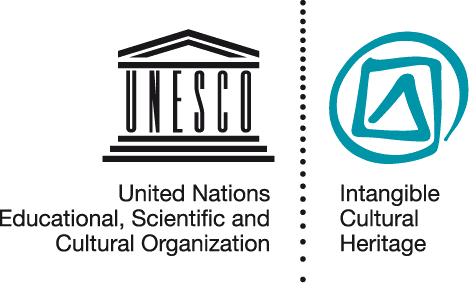 Safeguarding at the national level
adopt a general policy aimed at promoting the function of the intangible cultural heritage in society, and at integrating the safeguarding of such heritage into planning programmes; 
designate or establish one or more competent bodies for the safeguarding of the intangible cultural heritage present in its territory;
[Speaker Notes: adopt a general policy aimed at promoting the function of the intangible cultural heritage in society, and at integrating the safeguarding of such heritage into planning programmes; 
designate or establish one or more competent bodies for the safeguarding of the intangible cultural heritage present in its territory;]
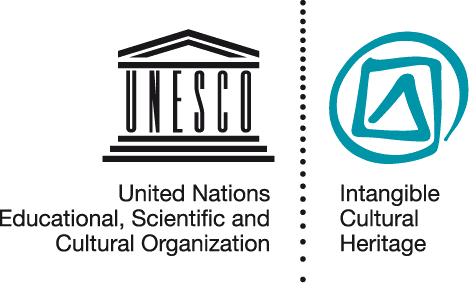 Safeguarding at the national level
foster scientific, technical and artistic studies, as well as research methodologies, with a view to effective safeguarding of the intangible cultural heritage, in particular the intangible cultural heritage in danger;
[Speaker Notes: foster scientific, technical and artistic studies, as well as research methodologies, with a view to effective safeguarding of the intangible cultural heritage, in particular the intangible cultural heritage in danger;]
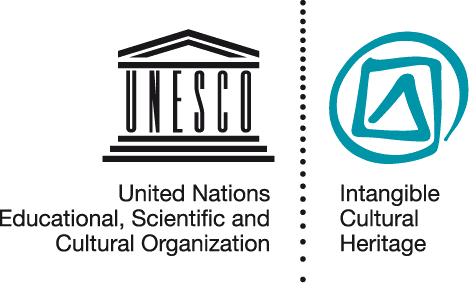 Safeguarding at the national level
ensure recognition of, respect for, and enhancement of the intangible cultural heritage in society […through…]
educational, awareness-raising and information programmes 
capacity-building activities 
non-formal means of transmitting knowledge
[Speaker Notes: ensure recognition of, respect for, and enhancement of the intangible cultural heritage in society […through…]
educational, awareness-raising and information programmes 
capacity-building activities 
non-formal means of transmitting knowledge]
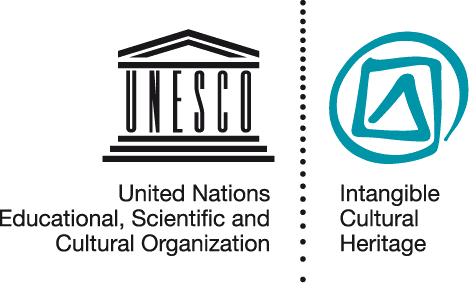 Safeguarding at the national level
Within the framework of its safeguarding activities of the intangible cultural heritage, each State Party shall endeavour to ensure the widest possible participation of communities, groups and, where appropriate, individuals that create, maintain and transmit such heritage, and to involve them actively in its management.
[Speaker Notes: Within the framework of its safeguarding activities of the intangible cultural heritage, each State Party shall endeavour to ensure the widest possible participation of communities, groups and, where appropriate, individuals that create, maintain and transmit such heritage, and to involve them actively in its management.]
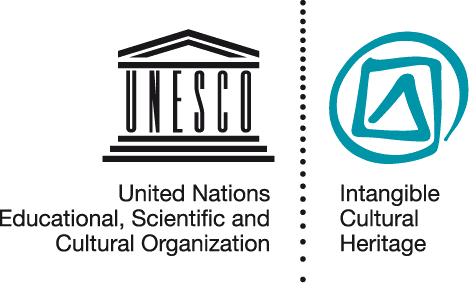 International safeguarding
List of Intangible Cultural Heritage in Need of Urgent Safeguarding 
"Viability is at risk despite the efforts of the community, group or, if applicable, individuals and State(s) Party(ies) concerned" 
Requires safeguarding plan
May receive international assistance
[Speaker Notes: List of Intangible Cultural Heritage in Need of Urgent Safeguarding 
"Viability is at risk despite the efforts of the community, group or, if applicable, individuals and State(s) Party(ies) concerned" 
Requires safeguarding plan
May receive international assistance
Special procedures in case of extreme urgency]
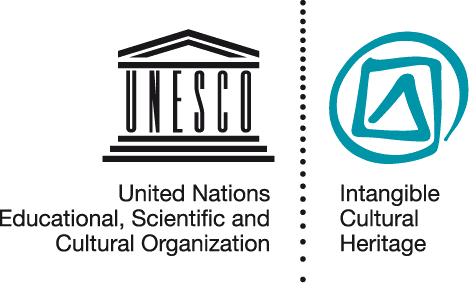 International safeguarding
Representative List of the Intangible Cultural Heritage of Humanity 
"Inscription of the element will contribute to ensuring visibility, awareness of the significance of the intangible cultural heritage and dialogue"
Management plan
No international assistance
[Speaker Notes: Representative List of the Intangible Cultural Heritage of Humanity 
"Inscription of the element will contribute to ensuring visibility, awareness of the significance of the intangible cultural heritage and dialogue"
Management plan
No international assistance]
Slide on Article 18
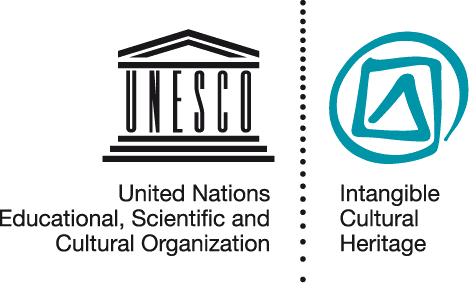 International safeguarding
International Assistance from the Intangible Cultural Heritage Fund
Safeguarding heritage on the Urgent Safeguarding List; 
Preparation of inventories; 
Programmes, projects and activities for safeguarding; 
Any other purpose the Committee may deem necessary.
[Speaker Notes: International Assistance from the Intangible Cultural Heritage Fund
Safeguarding heritage on the Urgent Safeguarding List; 
Preparation of inventories; 
Programmes, projects and activities for safeguarding; 
Any other purpose the Committee may deem necessary.]
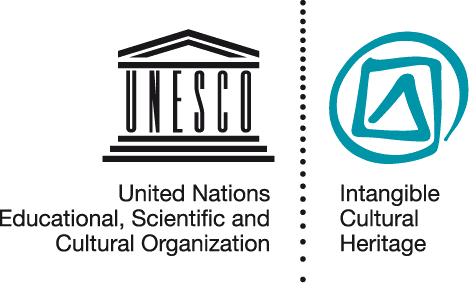 International safeguarding
International Assistance from the Intangible Cultural Heritage Fund
Up to US$25,000 - apply at any time; decision by Bureau
More than US$25,000 - one deadline per year; decision by Committee
Preparatory Assistance to help in preparing nomination files and proposals
[Speaker Notes: International Assistance from the Intangible Cultural Heritage Fund
Up to US$25,000 - apply at any time; decision by Bureau
More than US$25,000 - one deadline per year; decision by Committee
Preparatory Assistance to help in preparing nomination files and proposals]
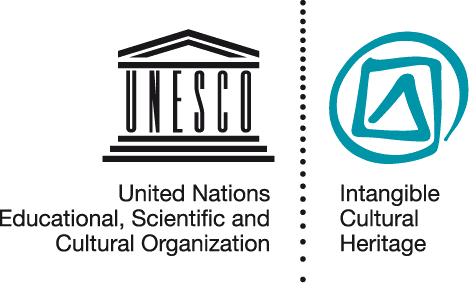 Intangible Heritage Convention
Intangible cultural heritage: a mainspring of cultural diversity and a guarantee of sustainable development
[Speaker Notes: Intangible cultural heritage: a mainspring of cultural diversity and a guarantee of sustainable development]